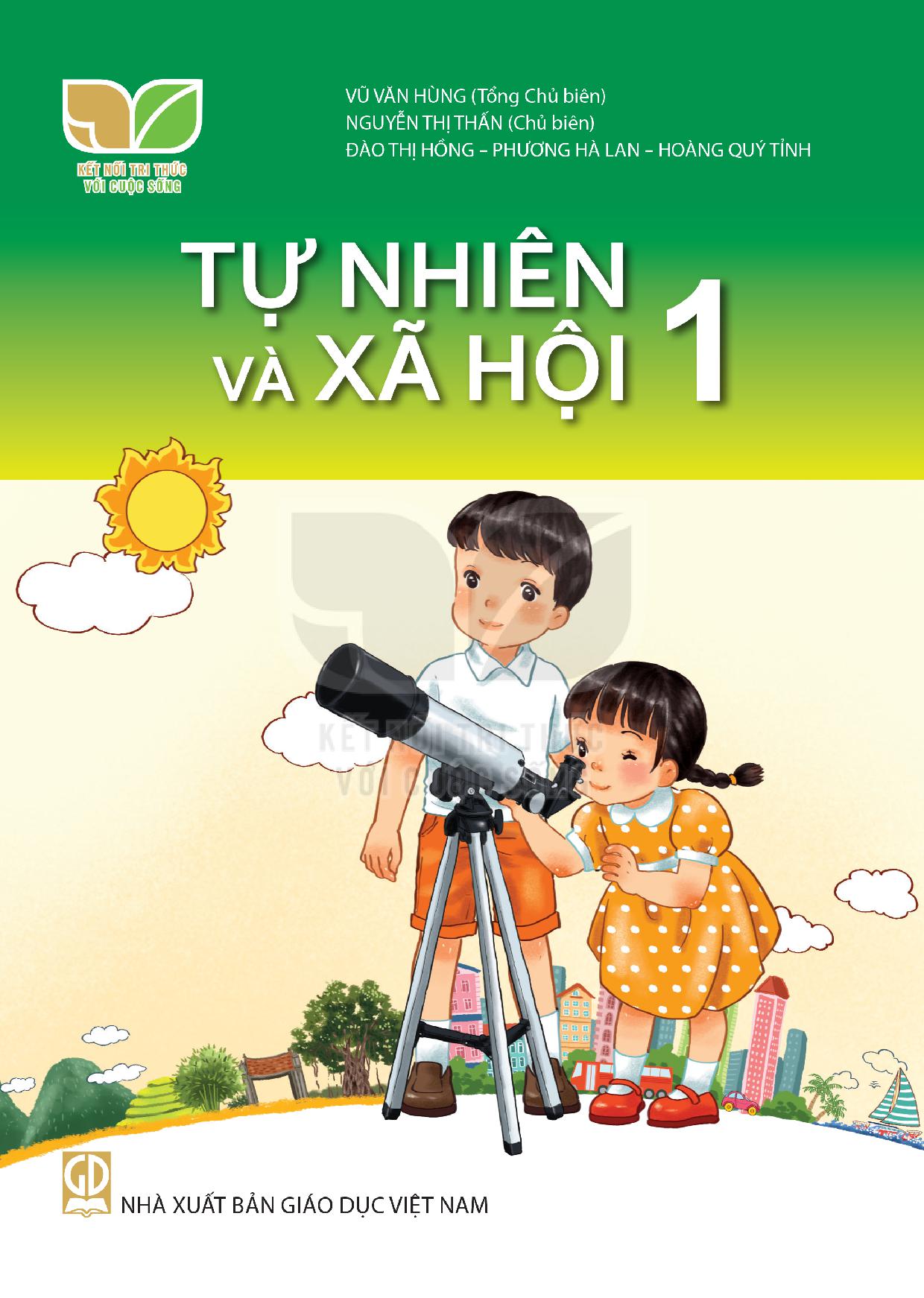 Ôn bài cũ:
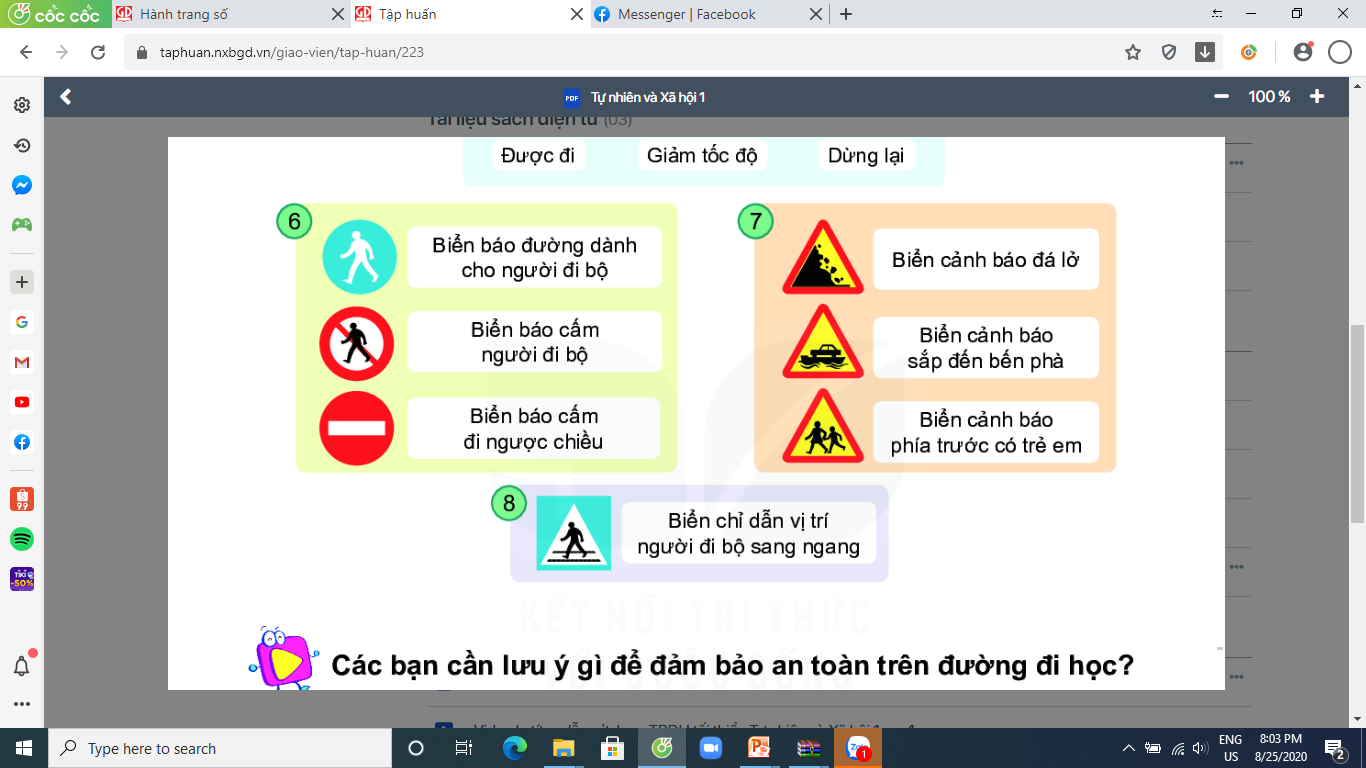 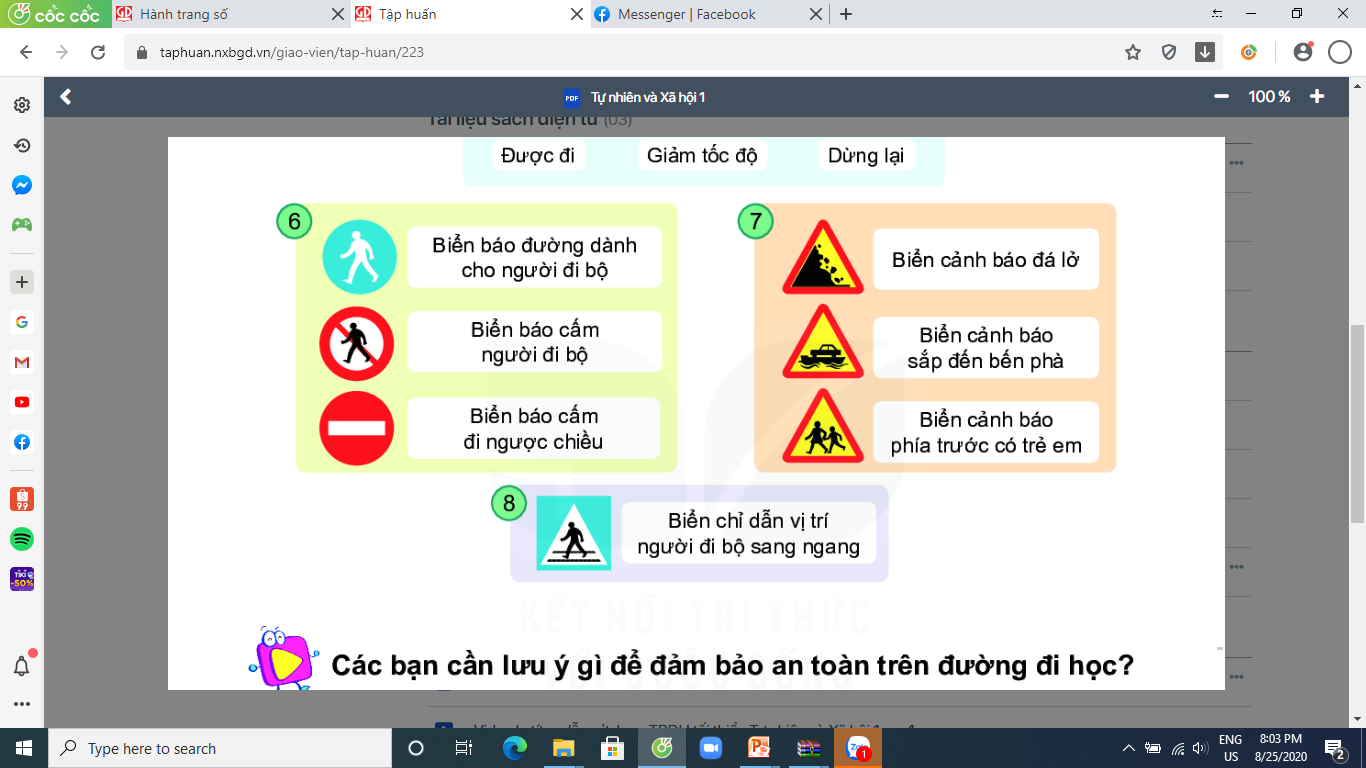 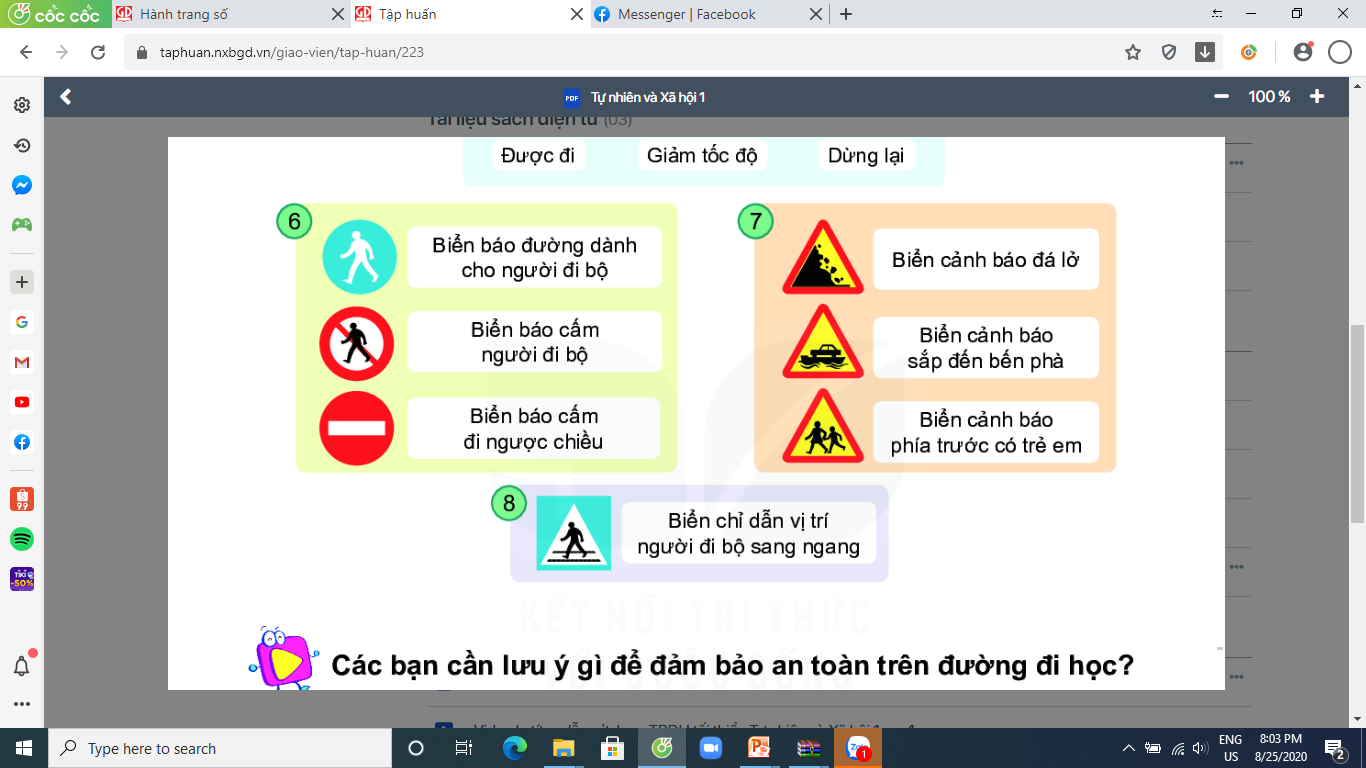 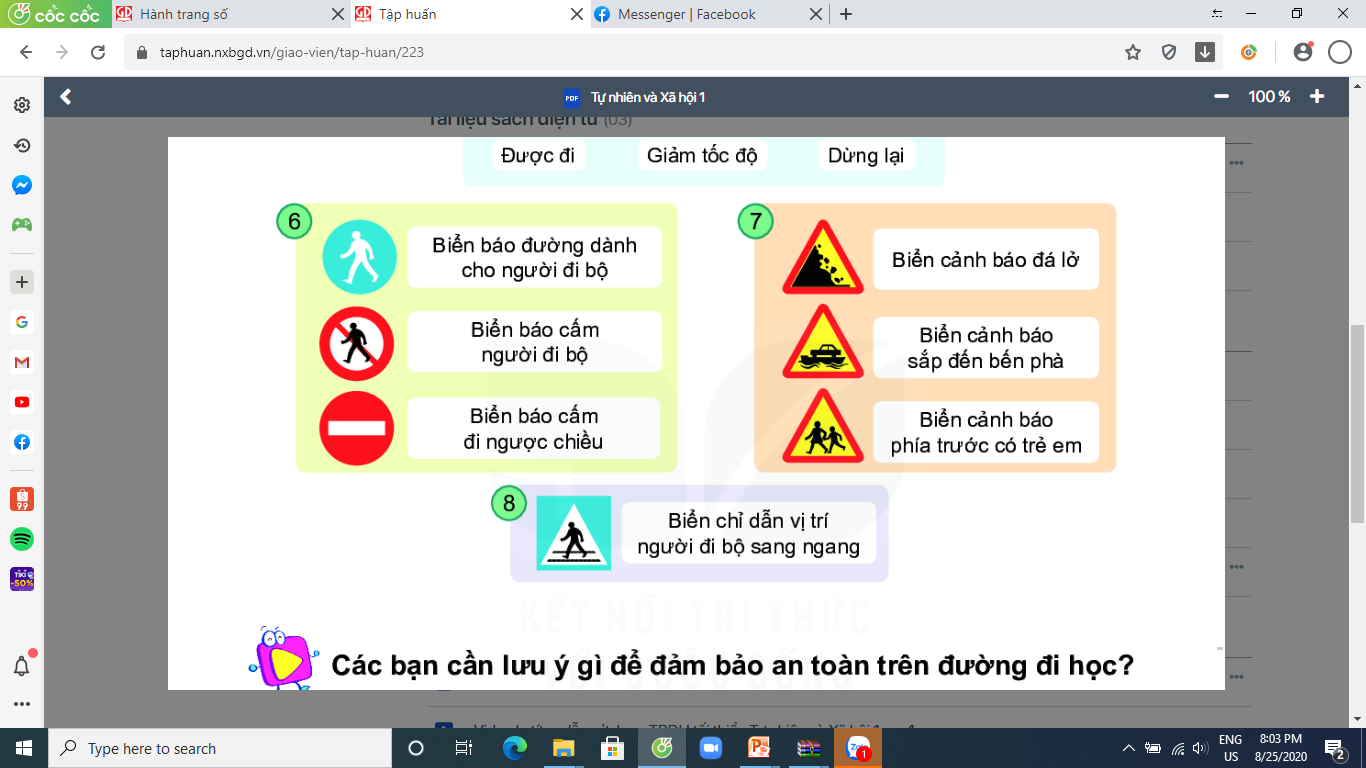 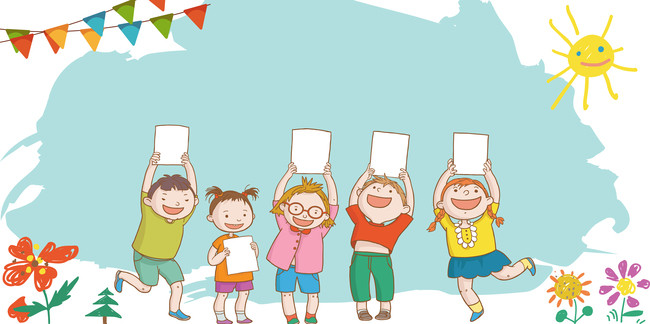 Bài 13: An toàn trên đường (Tiết 2)
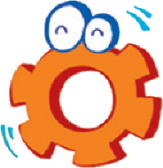 Đóng vai và thực hành tham gia giao thông an toàn ở đoạn đường có và không có đèn tín hiệu giao thông.
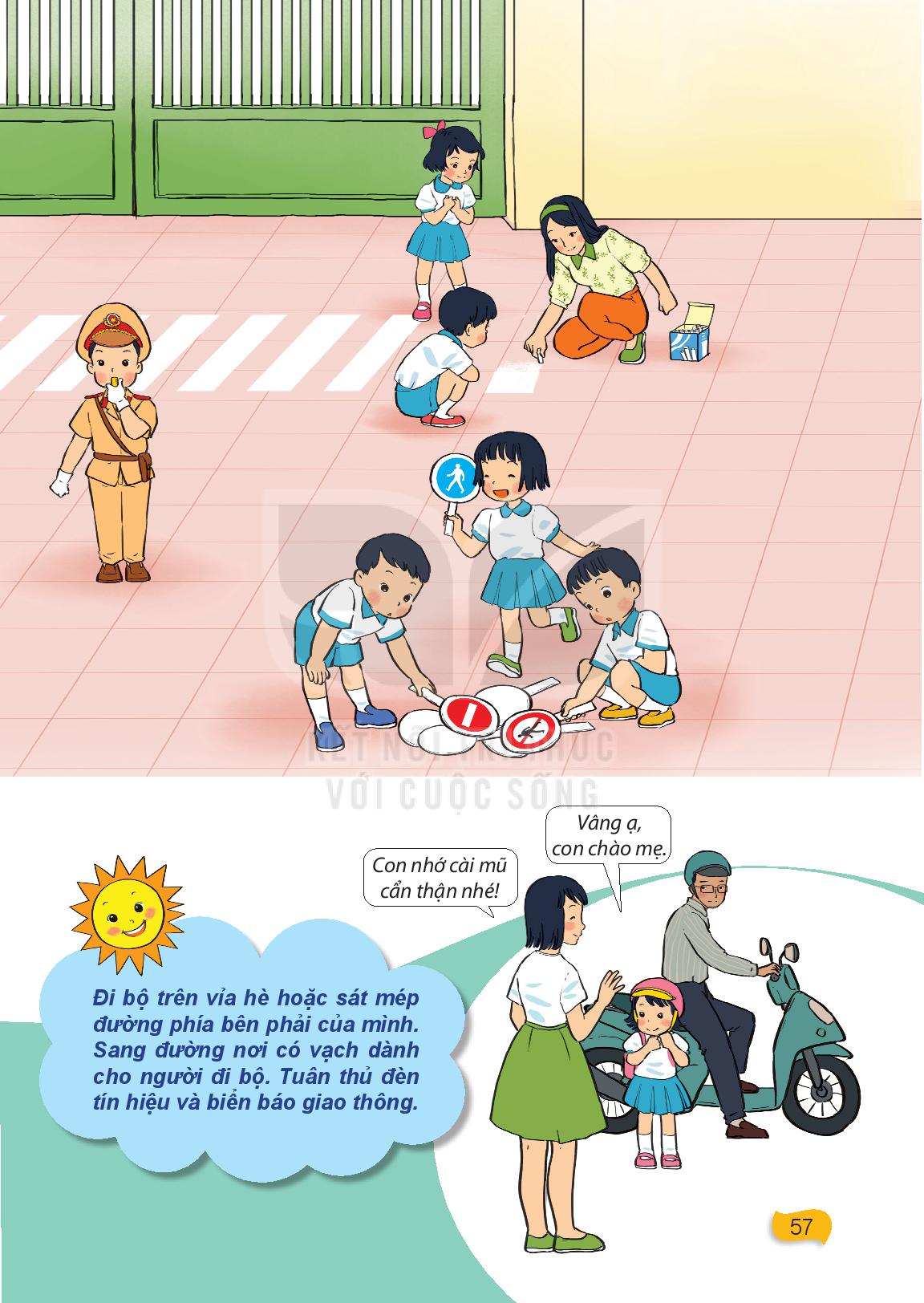 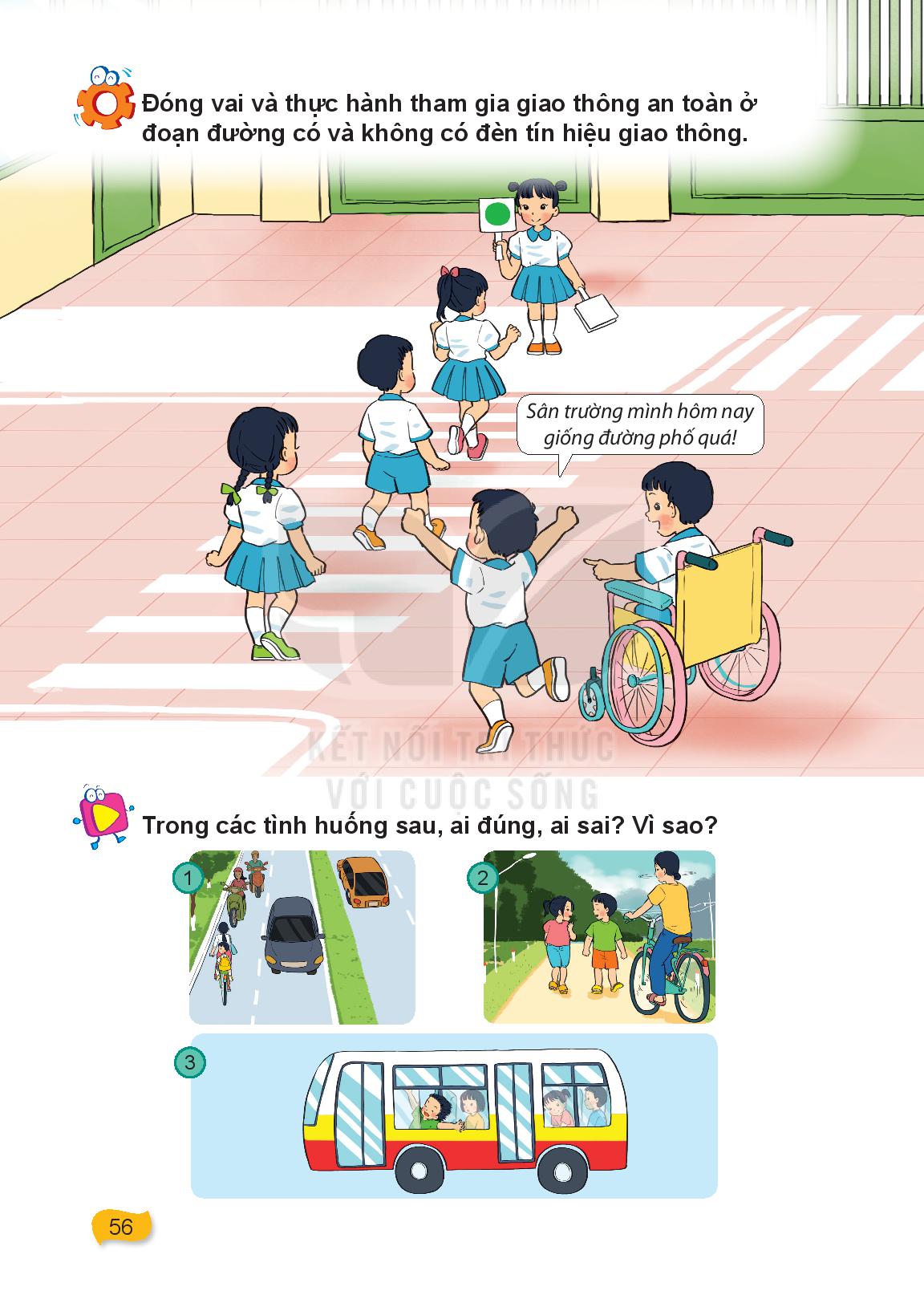 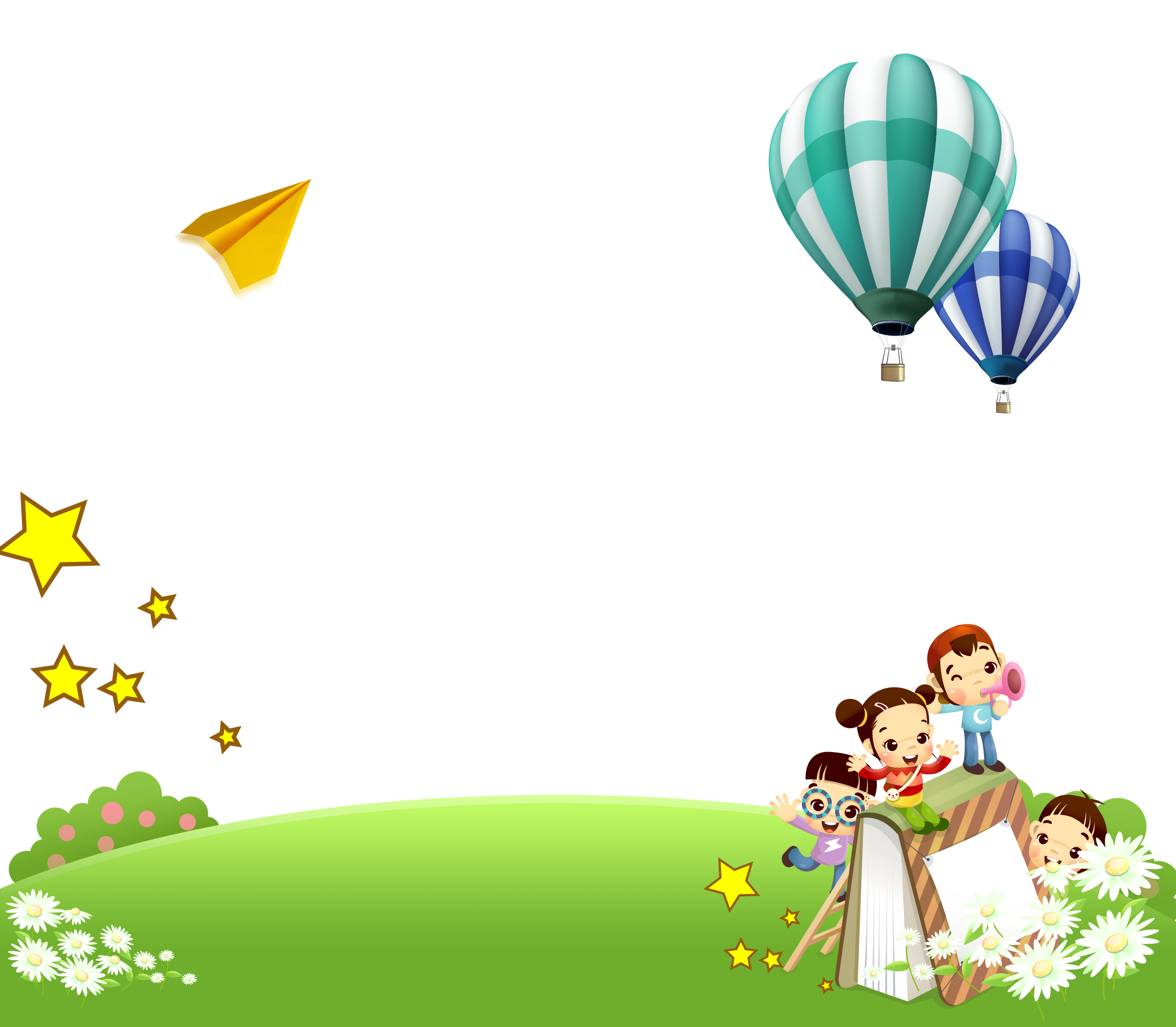 Thư giãn
Trong các tình huống sau ai đúng, ai sai? Vì sao?
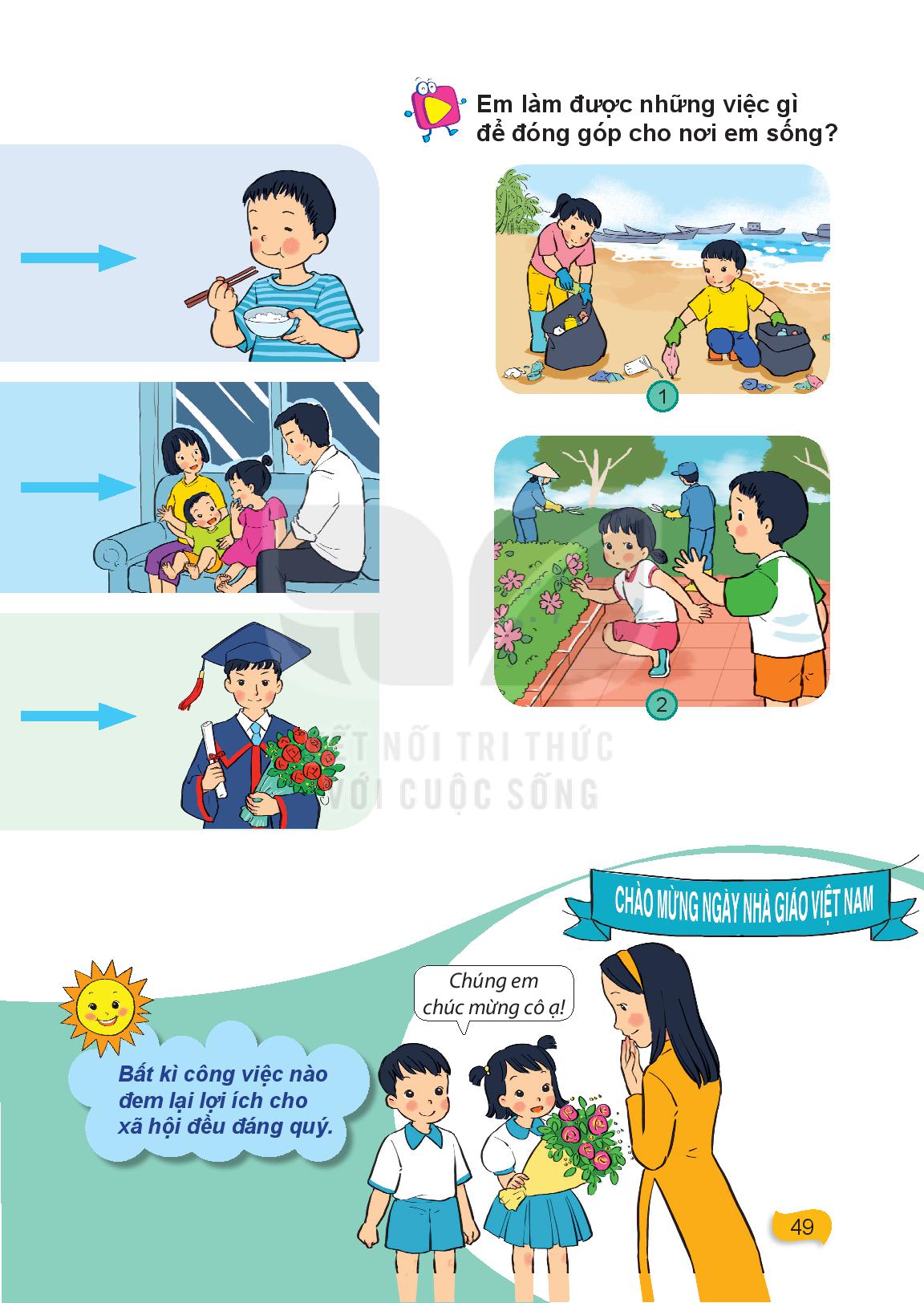 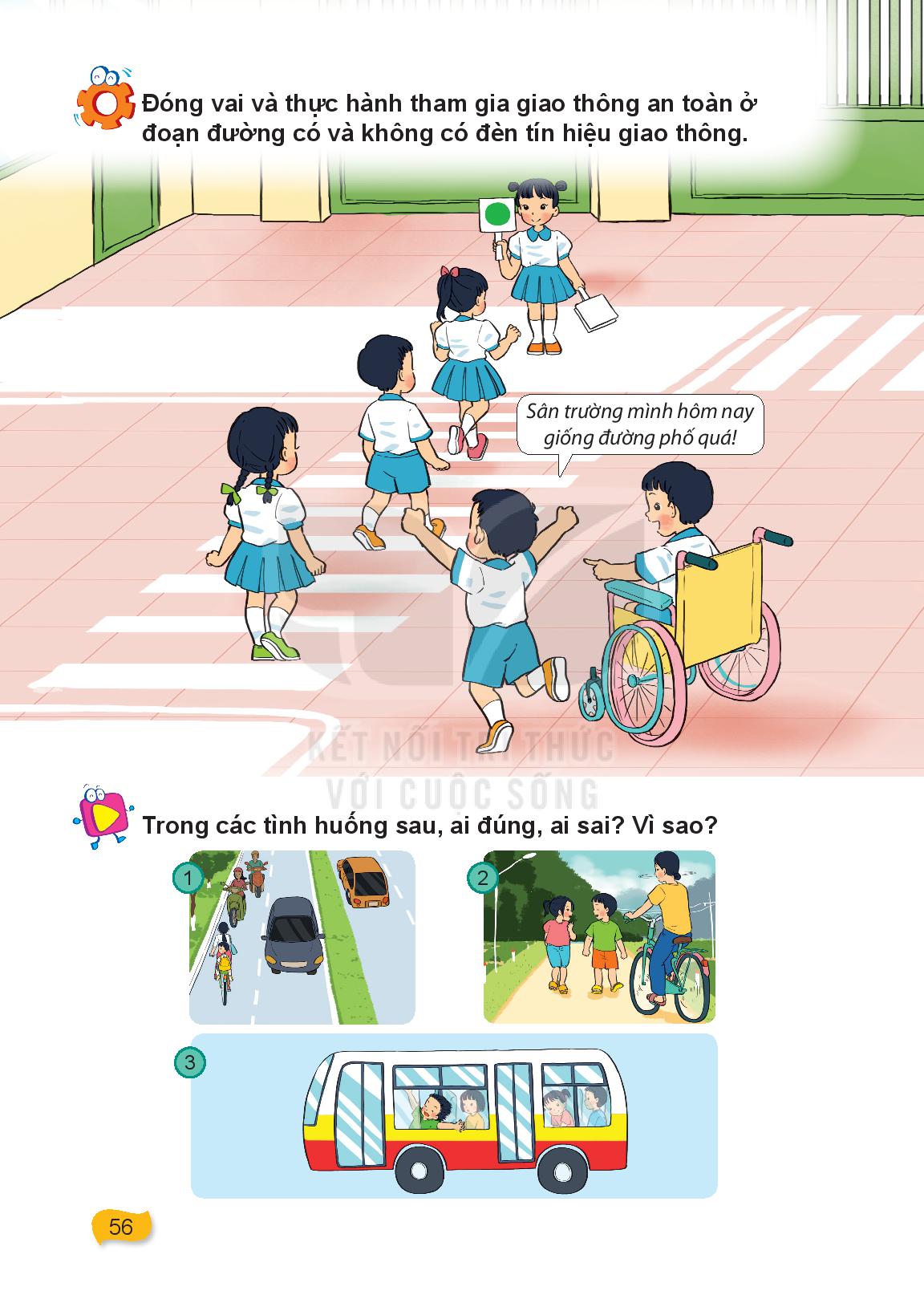 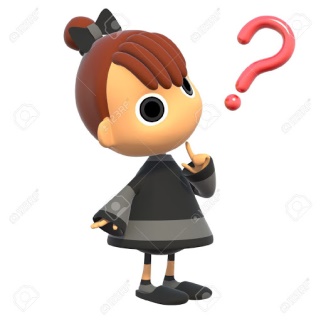 Thảo luận nhóm bốn và trả lời các câu hỏi sau:
+ Em hãy chỉ ra người đi sai trong hình? Vì sao?
+ Em hãy đưa ra cách xử lí tình huống đó?
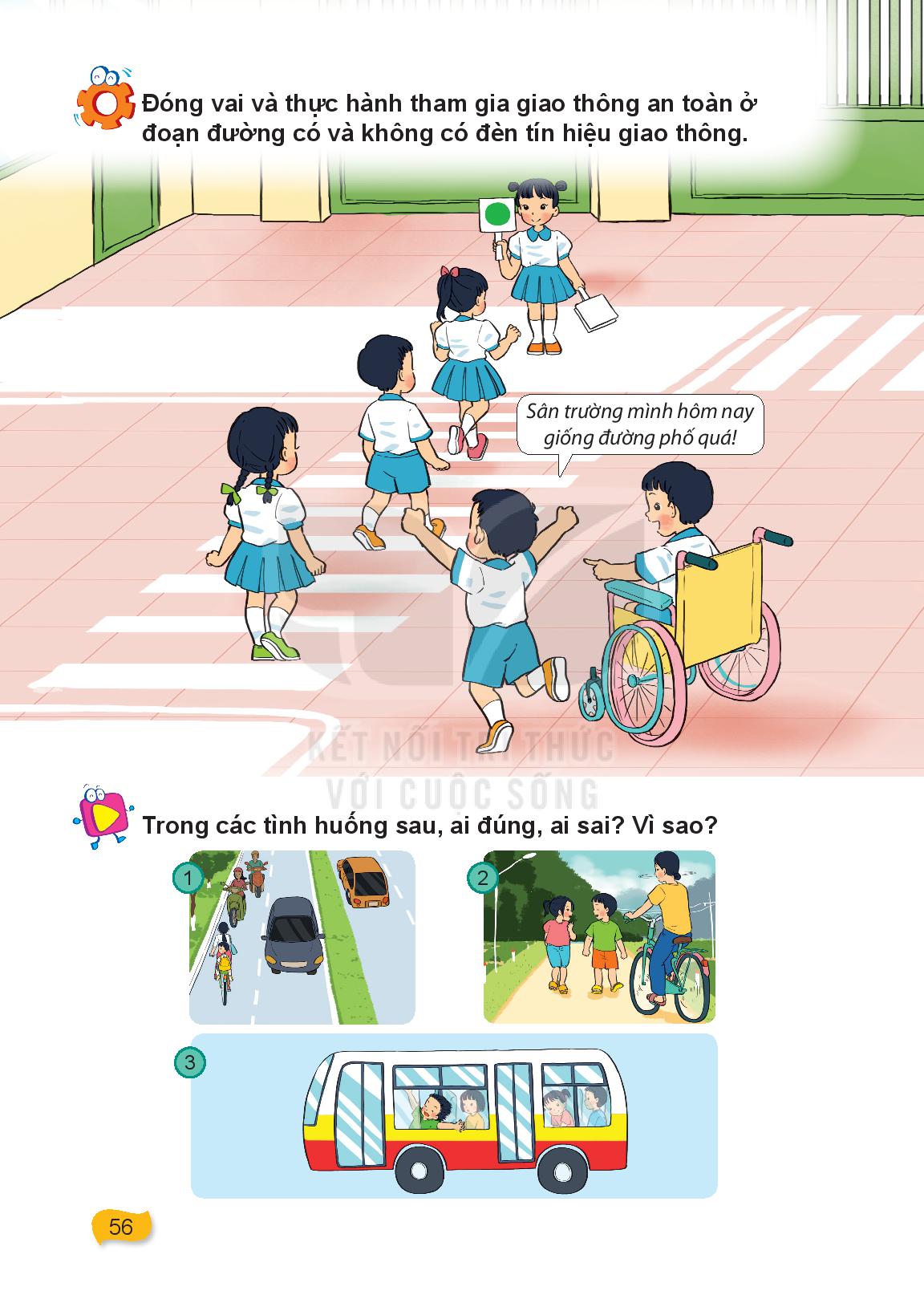 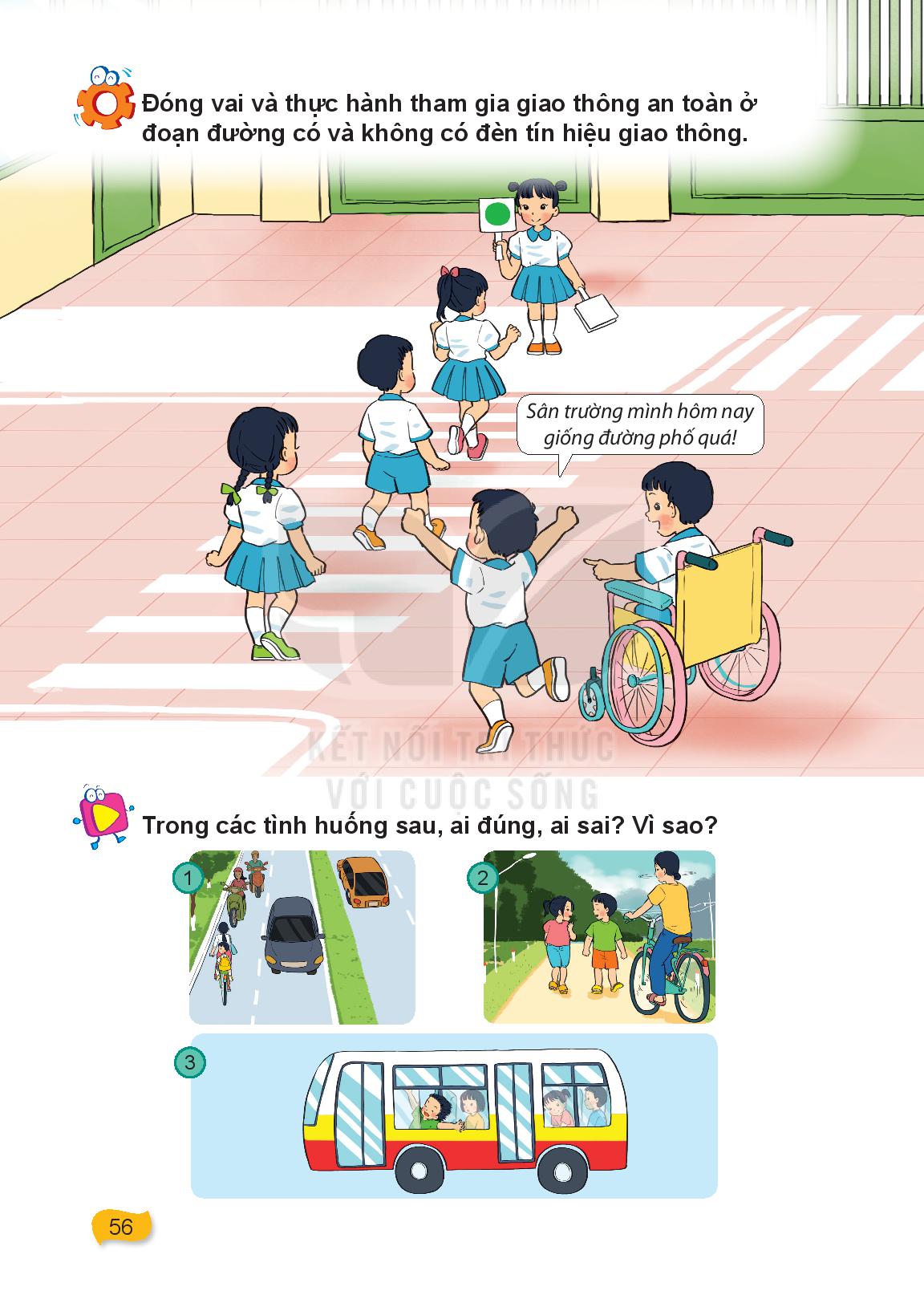 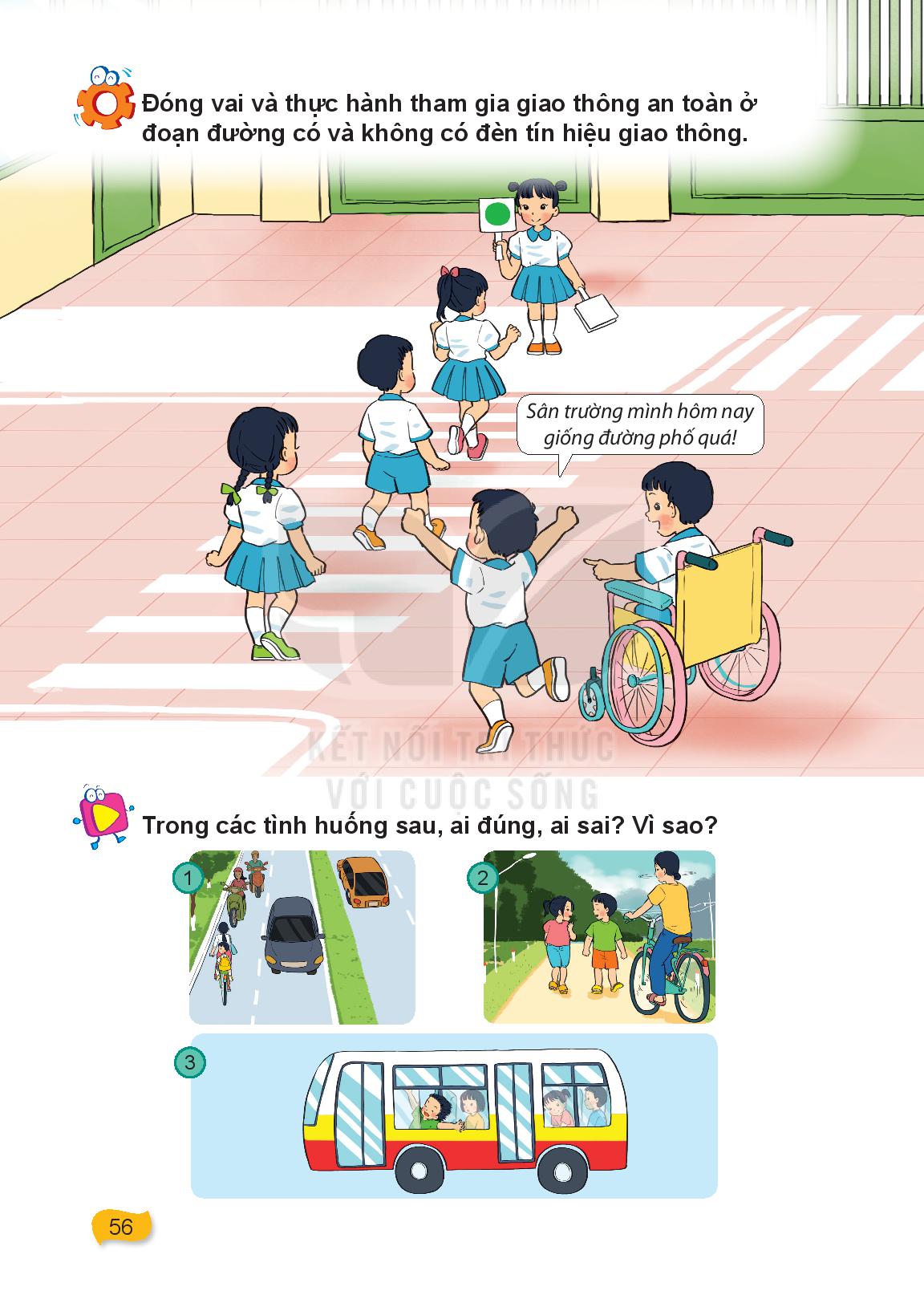 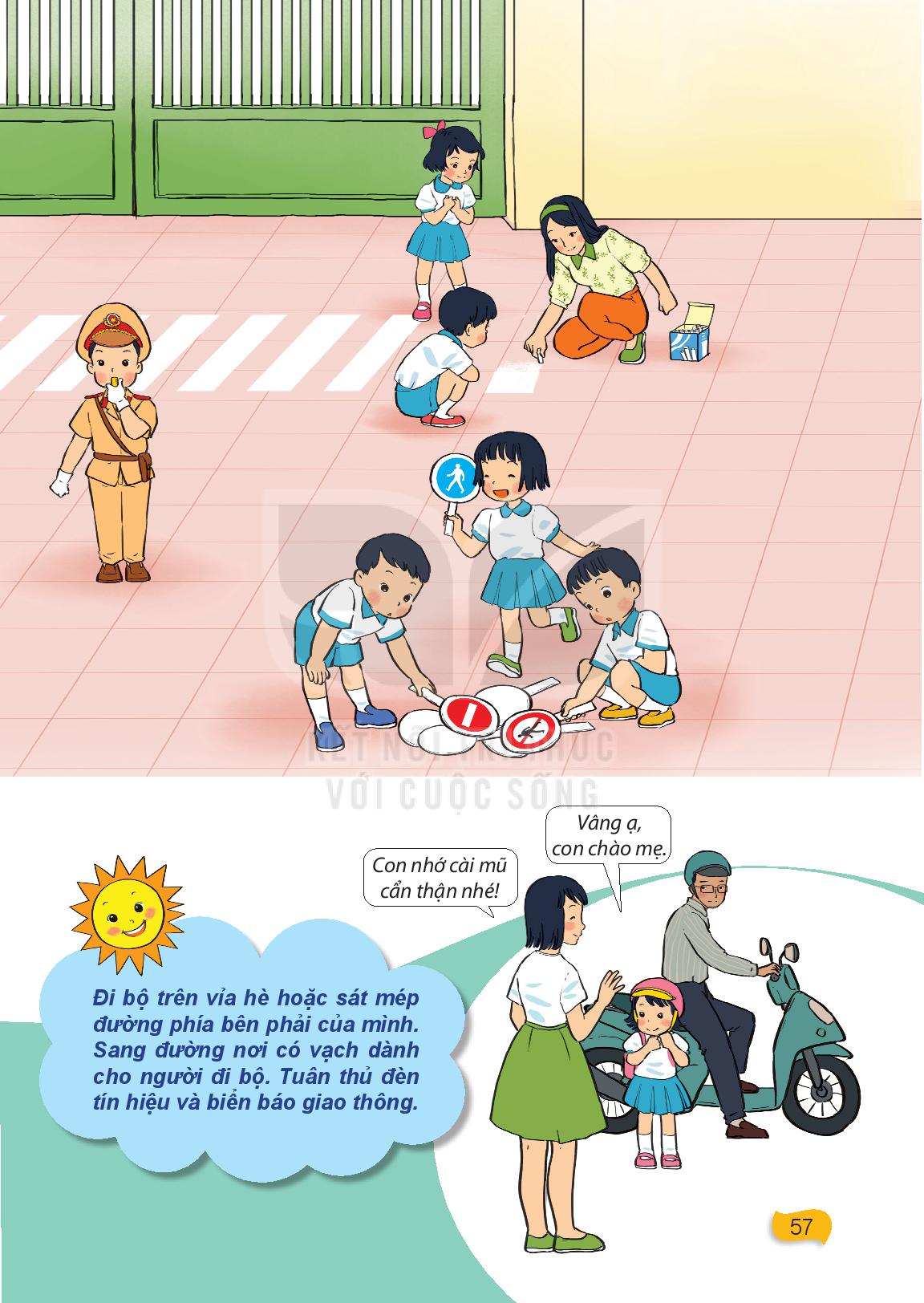 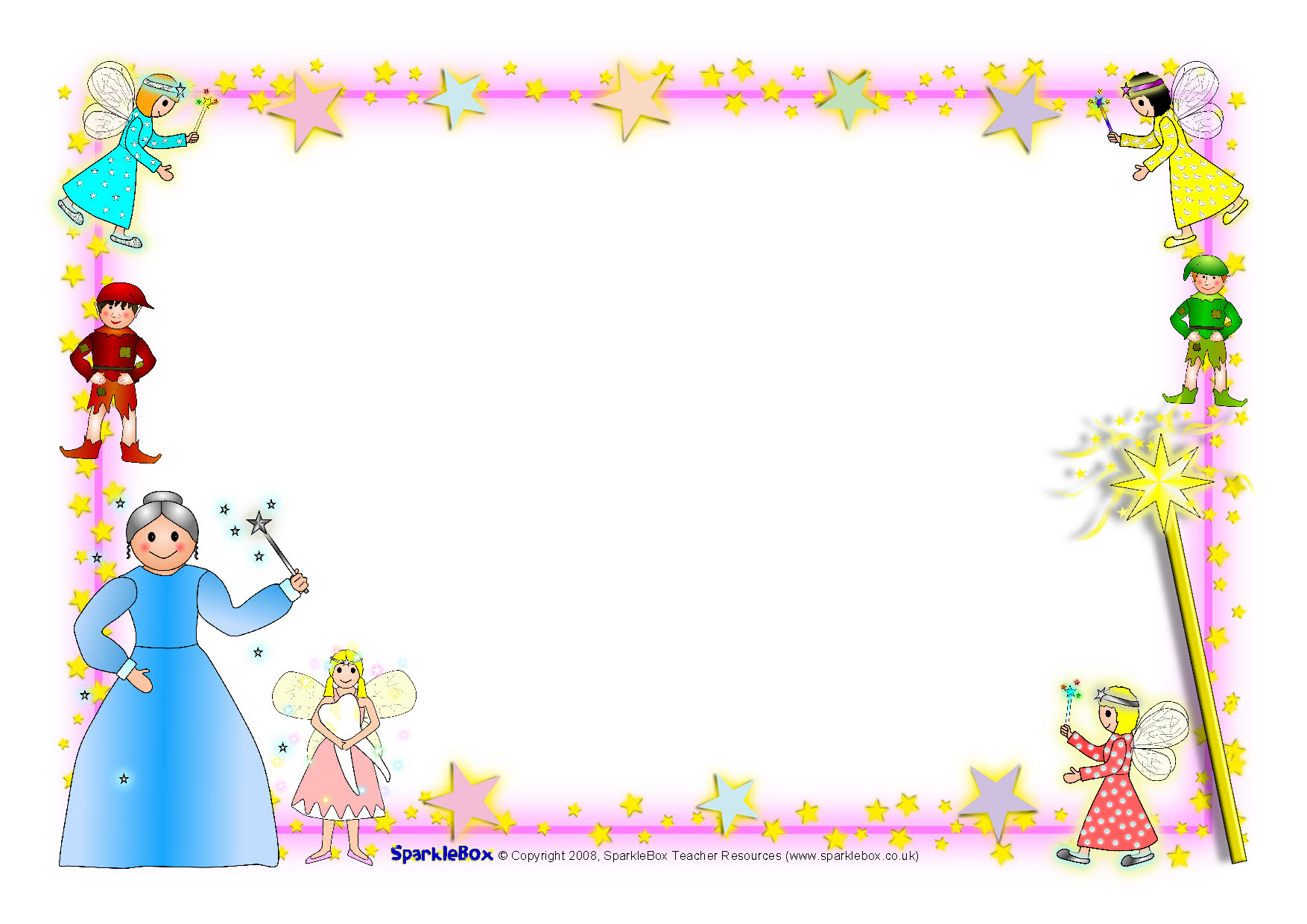 Xin chào và hẹn gặp lại!